HLS Practical
Mathhar ahmad abu morad   MD
Department of Microbiology and Pathology 
Faculty of Medicine
 Mu’tah University
Diagnosis of Salmonella
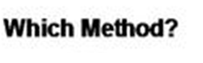 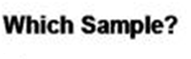 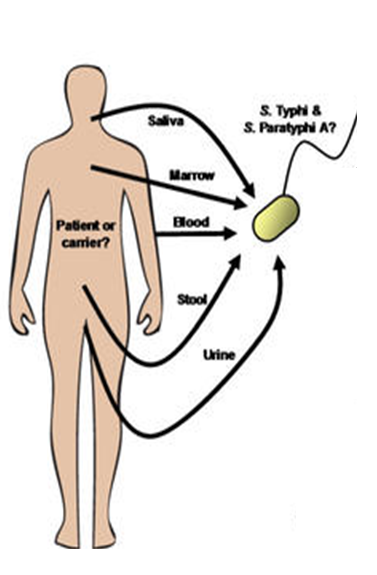 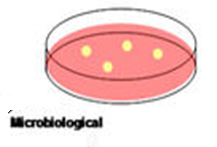 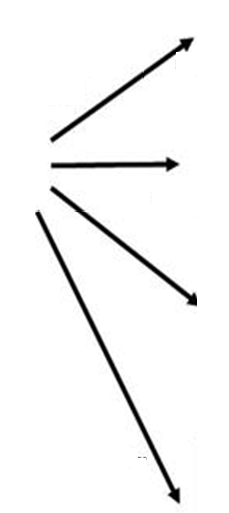 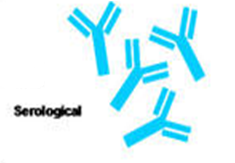 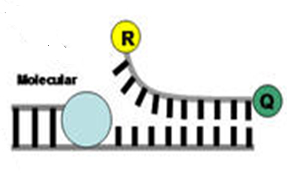 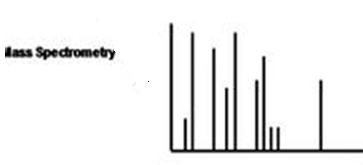 Diagnosis of salmonellosis
Cultural properties
Grow easily on simple culture media and on selective and differential media that contain biliary salts and lactose.They grow On MacConkey’s or Deoxycholate-citrate agar (DCA) medium, they produce pale yellow colonies being non lactose fermenters.
Salmonella growing on XLD agar; Xylose Lysine Deoxycholate agar is a selective growth medium used in the isolation of Salmonella (black dots) and Shigella species from clinical samples and from food 
Produce H2S, colonies have a “cat-eye” appearance.
Media used for Salmonella isolation
Enrichment cultures
Salmonella selective media
Enrichment cultures
Enrichment cultures: The specimen (usually stool) is put into selenite F or tetrathionate broth, both of which inhibit replication of normal intestinal bacteria and permit multiplication of salmonellae. After incubation for 1–2 days, it is plated on differential and selective media.
Diagnosis of salmonellosis
Salmonella selective media:
Favor growth of salmonellae and shigellae over other Enterobacteriaceae  including
Salmonella-Shigella (SS) agar
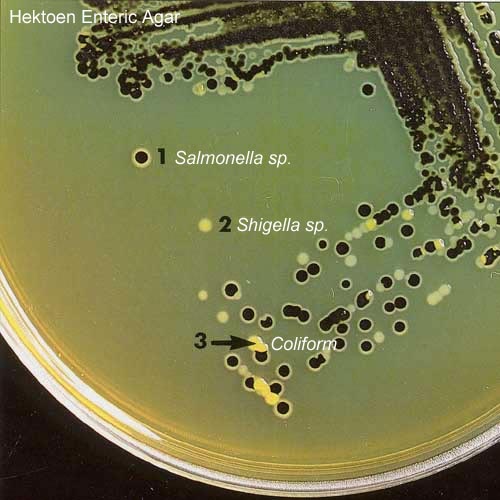 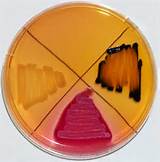 Hektoen enteric agar
Shigella: colorless colonies without
 black centers
Salmonella: 
colorless colonies with black centers
Lactose fermenter flora: pink to red colonies
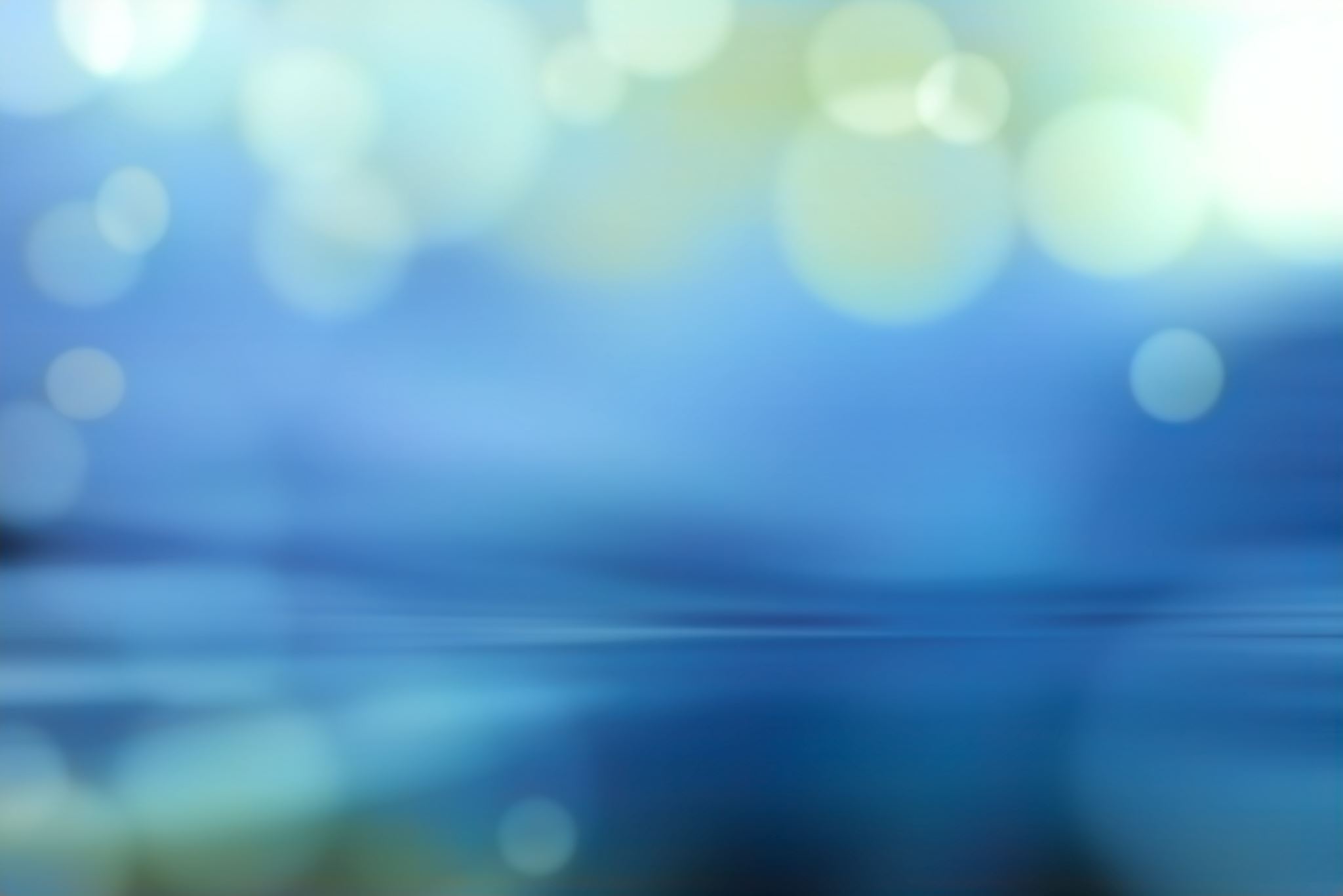 Principle of Hektoen enteric agar
Diagnosis of salmonellosis
Suspected colonies from solid media are identified by biochemical reaction patterns
Motile
Lactose negative; Lactose + means that the organism can use lactose as an energy source and produce acids, whilst lactose – means they cannot.  
S. Typhi ferment glucose, mannitol and sorbitol to produce acid or acid and gas
Some S. paratyphi ferments these with production of acid and gas
To differentiate between S paratyphi A and B;
A is H2S -& citrate –
B is H2S + & Citrate +
S paratyphi C, S. typhimurium and enteritides are similar to S. paratyphi B. To differentiate use serological testing (slide agglutination test
Indole test negative 
Methyl red test: positive 
Voges-Proskauer test: negative; 
Citrate :positive ( growth on Simmon's citrate agar )  
Urease :negative
Lactose test
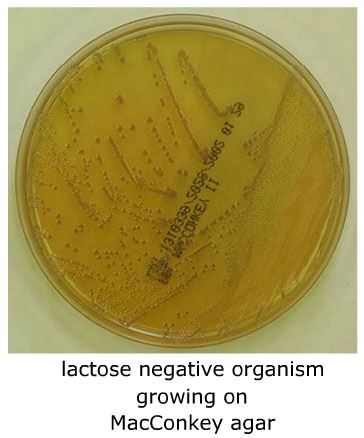 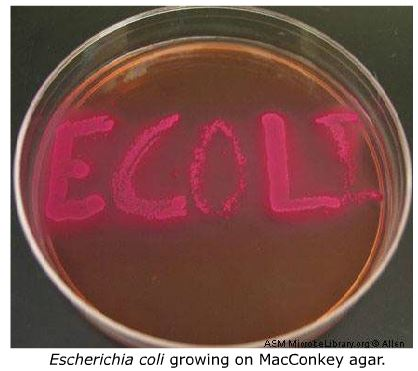 Diagnosis of salmonellosis
Serologic Methods (Widal test)
Principle: Patients’ suffering from enteric fever would possess antibodies in their sera against S. typhi O antigen, S. typhi H antigen and S. paratyphi AH antigen and S. paratyphi BH antigen which can be detected by slide widal test. 2 circles as controls.
Procedure: One drop each of undiluted patients’ serum samples are placed on the circled card and one drop of each of the four Salmonella antigens are added separately and gently rotated for one minute. Appearance of agglutination gives qualitative results
Diagnosis of salmonellosis
Serologic Methods (Widal test)
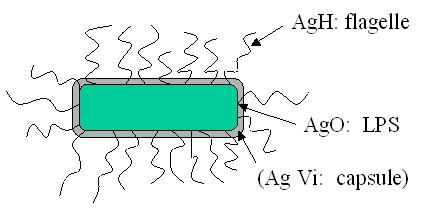 O
H
AH
PC
NC
BH
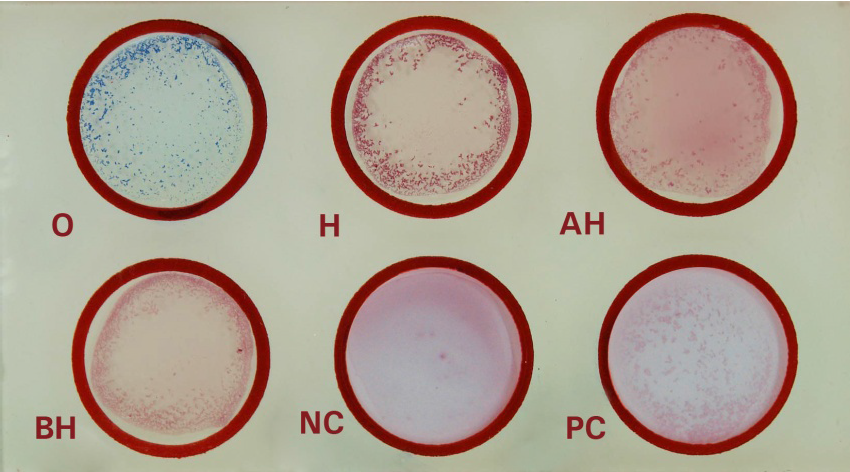 Citrate Utilization Test
Use: to determine bacterial ability to use citrate as the sole source of carbon.
Culture medium: Simmons citrate agar; contains source of citrate & pH indicator bromthymol blue (neutral; green & alkaline; blue).
Principle: citrate use → ammonia production → alkaline pH.
Results: 
1- Positive:  The usual colour change is from green (neutral) to blue (alkaline).
2- Negative: No growth, colour remains green.
Important citrate-positive bacteria:
1- Klebsiella sp.
2- Citrobacter sp.
3- Proteus sp.
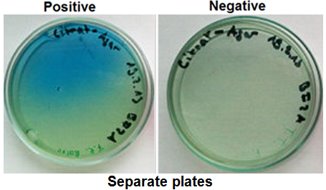 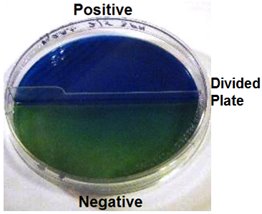 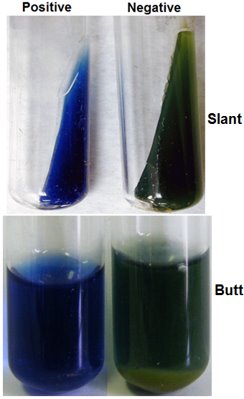 Urea Hydrolysis
Use: to determine bacterial ability to hydrolyze urea (by urease enzyme) into CO2 & ammonia which alkalinizes the medium.
Culture medium: Christensen’s urea agar or Stuart's urea broth: both contain urea, & phenol red indicator.
Method:
1- Streak agar surface with portion of well-isolated colony or inoculate urea broth with 1-2 drops from overnight enrichment broth.
2- Leave cap on loosely & incubate at 35°C.
Results:
1- Positive: enzyme present,  ammonia produced, high pH (bright pink colour).
2- Negative: enzyme absent, NO colour change (yellow orange).
Important urease-positive bacteria:
Proteus sp.
Helicobacter sp.
Indole Test
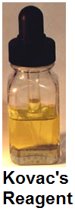 Use: to determine bacterial ability to degrade amino acid tryptophan (by tryptophanase enzyme) into indole (+ Kovac’s reagent (yellow) indicator) → red colour.
Method:
1- Inoculate tryptophane broth with 1-2 drops from overnight bacterial enrichment broth.
2- Incubate at 35°C.
3- Add 0.5 mL (5-10 drops) of Kovac’s reagent.
Results:
Positive: enzyme present, indole produced, red ring on top of broth e.g. E.coli.
Negative: enzyme absent, indole NOT produced, NO colour change or clear yellow ring e.g. Klebsiella sp., Enterobacter sp., Salmonella sp.
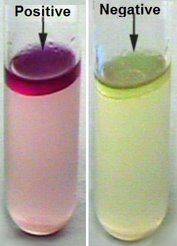 Methyl Red (MR) & Voges-Proskauer (VP) Tests
Use:
1- MR tests for acids production from glucose fermentation.
2- VP tests for acetoin production from glucose fermentation.
Culture media: MRVP Glucose Broth, & Reagents:
1- Methyl Red indicator for acids produced using mixed acid fermentation pathway using pyruvate as a substrate.
2- VP indicators (5% Alpha-naphthol & potassium hydroxide) for acetoin production using 2,3-butanediol fermentation pathway.
Method:
1- Inoculate  tube aseptically with inoculating loop.
2- Incubate at 35°C for 48 hours of incubation.
3- Separate bacterial broth into 2 separate tubes.
4- Add few drops of MR to one tube.
5- Add both VP reagents to the other tube, shake vigorously then allow to sit for 5-10 minutes.
Methyl Red (MR) & Voges-Proskauer (VP) TestsResults
MR
VP
Positive: acids, pH <4.2, red
Negative: NO acids produced,  pH >6.2, yellow.
Positive: acetoin present, red. 
Negative: acetoin absent, NO colour change.
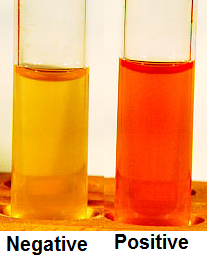 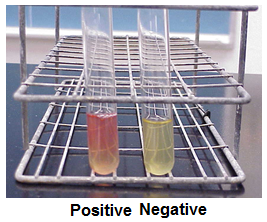 Motility test
Motility in semisolid agar: Positive (motile); fuzzy growth feathering away from stab line creating cloudy appearance & Negative (nonmotile); growth strictly along stab line.
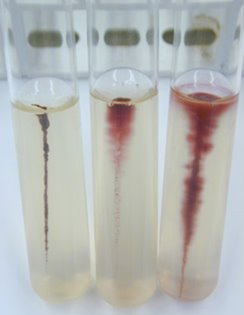 Yersinia pestis
Diagnosis
Acceptable Specimen Types .
Bronchial wash/tracheal aspirate (≥ 1 ml) .
Whole blood: 5-10 ml blood in EDTA, and/or                          Inoculated blood culture bottle   .
Aspirate or biopsy of liver, spleen, bone marrow, lung, or bubo
Diagnosis
Blood and bubo aspirates and sputum should be Giemsa stained. Smears typically show the bacillus to have a bipolar or "safety pin" appearance.
Send smears to a reference lab for fluorescent antibody microscopy. 
Most Gram-negative bacteria produce colonies within 24 h; Y. pestis do not. Because Cultures grow slower (1.25 hours/generation time) than other bacteria and thus require longer incubation times for optimal growth
[Speaker Notes: Cultures grow slower (1.25 hours/generation time) than other bacteria and thus require longer incubation times for optimal growth]
Diagnosis
Staining pattern
Gram-negative rods (0.5 - 0.8 x 1- 3 μm) Bipolar staining  (resembling closed safety pin) may be evident with Gram stain but more apparent with Giemsa stain
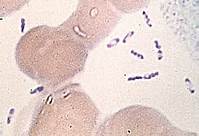 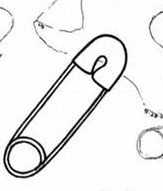 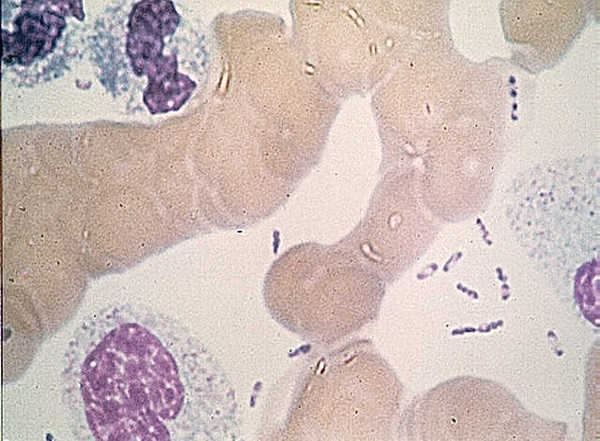 =
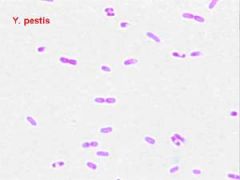 Giemsa staining
Gram staining
Diagnosis
Colony Morphology
Grey-white translucent colonies on Blood Agar  (BA) and Chocolate Agar (CA) at ambient and 35/37⁰C (growth faster at 28⁰C).
“Fried egg”  appearance on BA in older cultures
Diagnosis
Colony Morphology
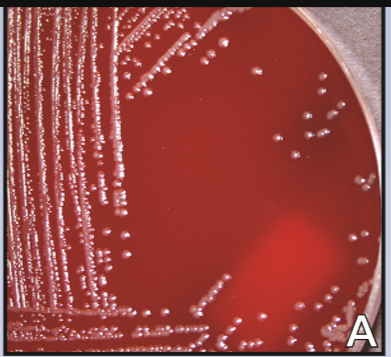 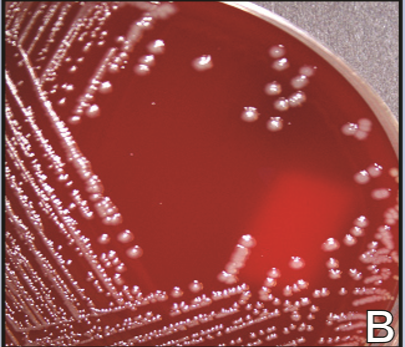 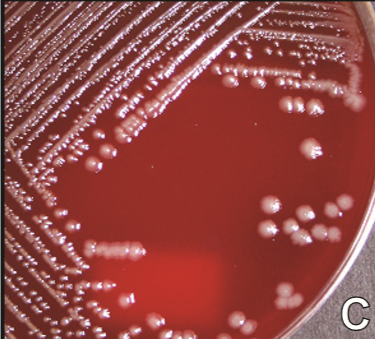 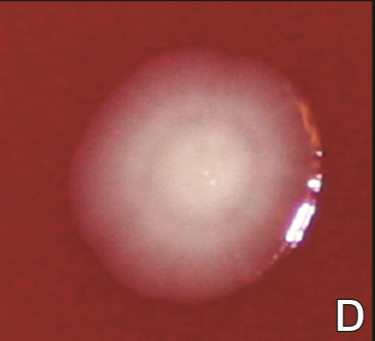 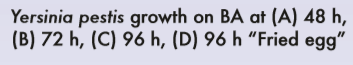 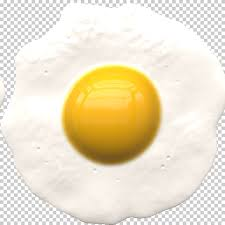 Diagnosis
Urease:  negative
Additional Lab Identification
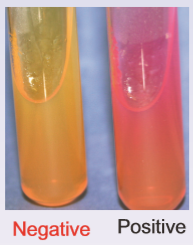 Catalase: positive
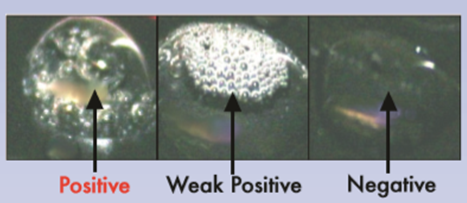 Oxidase: negative  Indole: negative
Motility: nonmotile
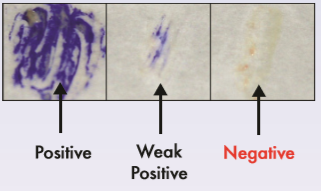 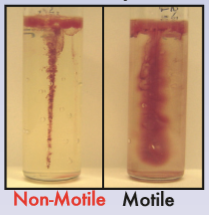 Oxidase Test
Use:
 To determine aerobic bacteria’s ability to produce cytochrome c oxidase enzyme (electron transport chain)
.
Principle:
 Oxidation of a substrate to indophenol , a dark purple colored end product .
Results:
1- Positive: enzyme present & substrate oxidized to end-product indophenol (dark purple colour).
2- Negative: enzyme absent & substrate remains reduced (No colour).
Catalase Test
Use: to detect bacterial catalase enzyme which catalyzes breakdown of hydrogen peroxide (H2O2) into water (H2O) & ↑O2 oxygen.
Results:
1- Positive: immediate or rapid copious bubbles 
2- Negative: NO or slow few bubbles (Strep spp.).
Warning:
1- Do NOT do test on blood agar as RBCs contain catalase enzyme →  False-positive result.
2- Enterococci produce peroxidase which slowly catalyzes breakdown of H2O2 → False positive (weakly positive).
Catalase Test
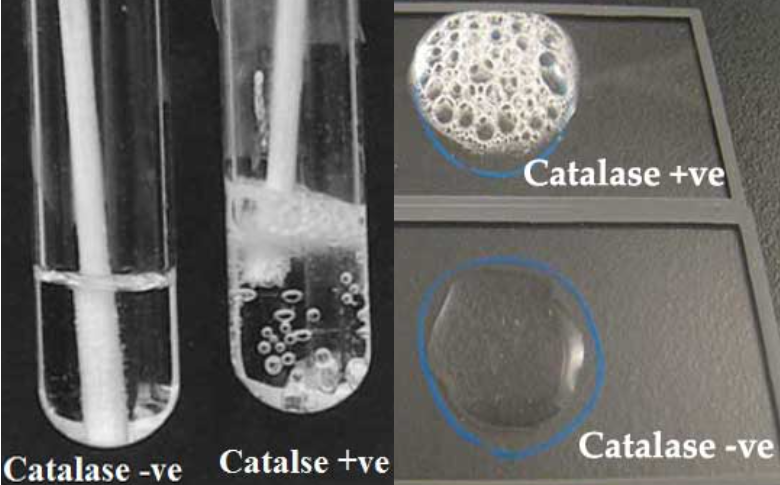 Diagnosis
Grey-white translucent, non-hemolytic colonies on BA or CA (24 h), Yellow and opaque (48 h).
Gram-negative rods bipolar staining  (closed safety pin)
*Catalase: positive  *Motility: nonmotile
* Urease:  negative   *Oxidase: negative * Indole: negative
Yes
Immediatelly notify the physician
 to treat and to  take the the proper isolation precautions
No
Continue laboratory
 identification procedure
Brucellosis
Brucellosis
Specimen collection, transport,  and processing
A definitive diagnosis of brucellosis requires isolation of the organisms in cultures of blood, bone marrow, CSF, pleural and synovial fluids, urine, abscesses, or other tissues.
If processing will be delayed, the specimen may be held in the refrigerator.
Brucellosis
Direct detection methods
Conventional and real-time polymerase chain reaction (PCR) assays are reliable and specific means of directly detecting Brucella organisms in clinical specimens.
[Speaker Notes: Sensitivity varies among assays, ranging from 50% to 100%. Several gene targets have been used, including a cell surface protein (BCS P31), a periplasmic protein (BP26), 16S rRNA, and transposon insertion sequence 711(IS711). Molecular assays currently are not available in routine laboratory testing; therefore, use of a reference laboratory may be required]
Brucellosis
Cultivation
Brucella can grow on blood and chocolate agars
More enriched agars including Brucella agar or infusion base agar are used to isolate Brucella
All subculture plates should be held for a minimum of 7 days.
On culture, colonies appear small, convex, smooth, translucent, nonhemolytic, and slightly yellow and opalescent after at least 48 hours of incubation 
Brucella spp. are catalase and urease positive, and most strains are oxidase positive
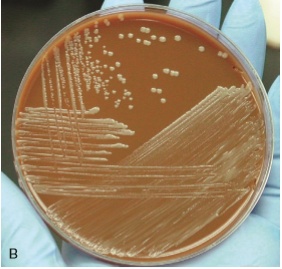 Brucellosis
Serologic test
Is widely used (e.g., serum agglutination test [SAT] or microplate agglutination [MAT]) because isolating brucellae is difficult
A titer of 1 : 160 or greater in the SAT is considered diagnostic if this result fits the clinical and epidemiologic findings.
Diagnosis Q fever
Serology (rise in titer)
IFA, CF, ELISA, microagglutination
The indirect IFA is the most dependable and widely used method. 
DNA detection methods
PCR
Isolation of organism
Risk to laboratory personnel
Rarely done
Center for Food Security and Public Health, Iowa State University, 2011